Automotive Axles Limited
February 2019
Snapshot FY19
FY19: REVENUE -  YTD performance:  ₹1,460 Cr; FY Outlook : ₹1,900 to 1,950 Cr
EBIDTA - YTD performance:  ₹173 Cr (11.8%); FY Outlook: 11.5% to 11.7%
PBT - YTD performance:  ₹136 Cr (9.3%); FY Outlook: 9.0% to 9.2%
MANUFACTURING LOCATIONS - 3 Manufacturing locations: Mysore, Jamshedpur, Pantnagar

EQUITY SHARE: Meritor Inc, USA – 35.5%, Kalyani Group – 35.5%, Public – 29%

WORKFORCE - 2,000+ employees 

CUSTOMERS – All major CV, specialty and defense OEMs

PRODUCTS – Axles, brakes and suspension systems

MARKET POSITION - #1 in Axles (independent) & #2 in Brakes
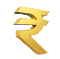 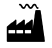 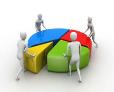 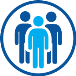 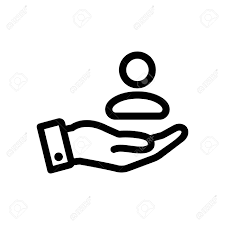 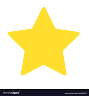 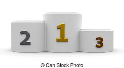 Diverse End Markets and Major Customers
Diverse End Markets
Major Customers
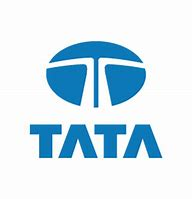 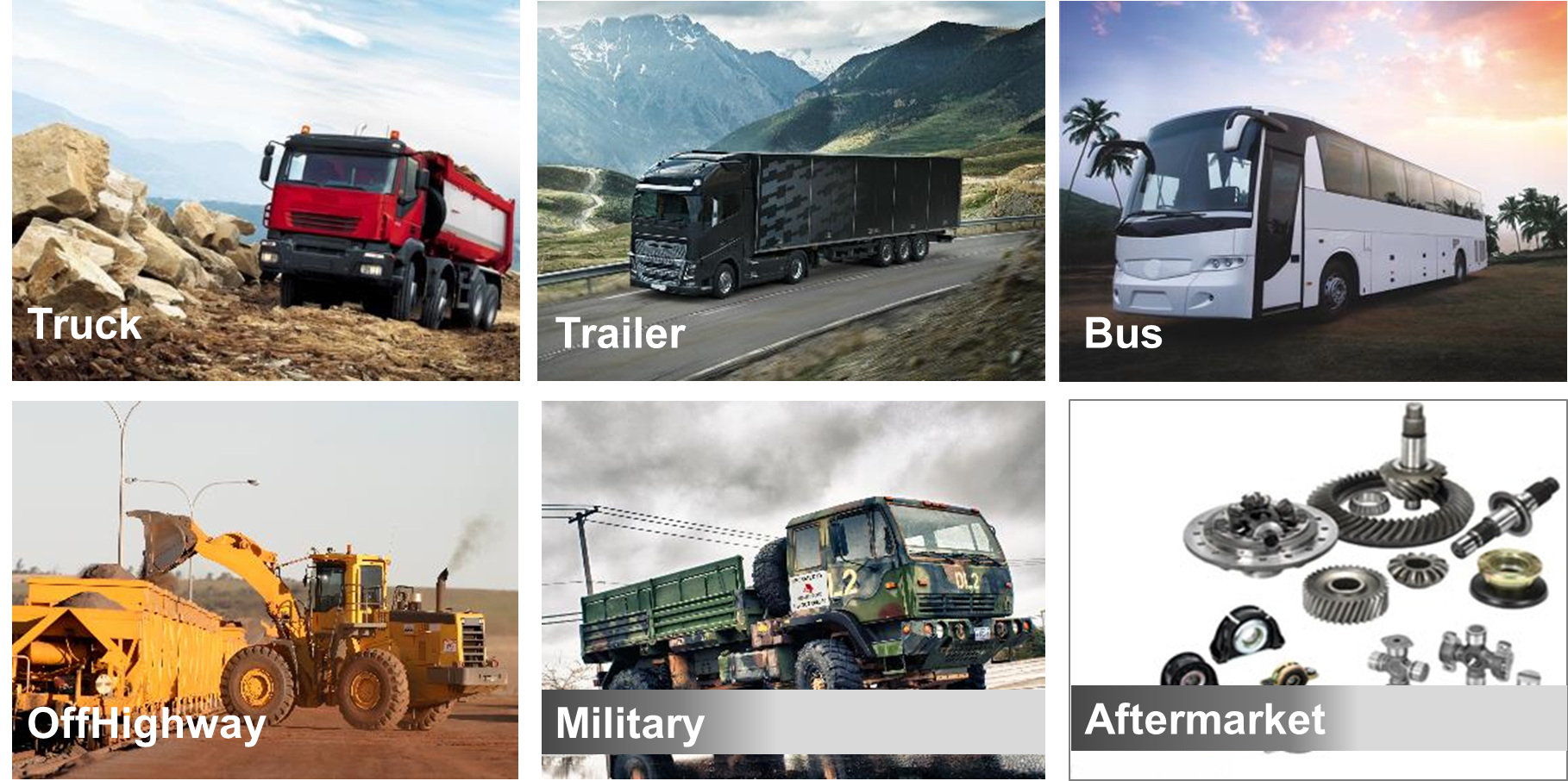 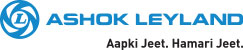 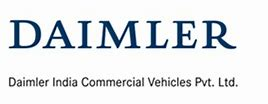 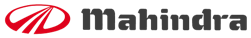 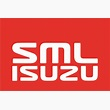 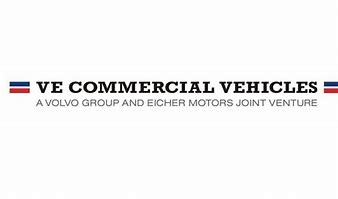 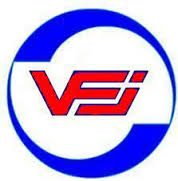 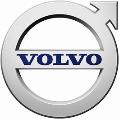 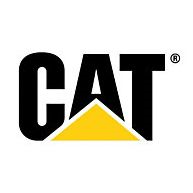 Most Comprehensive Axle & Brake Offerings
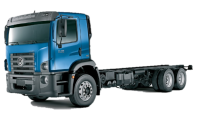 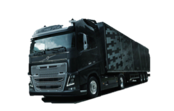 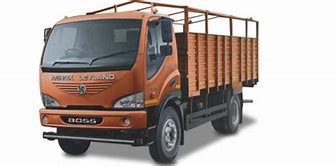 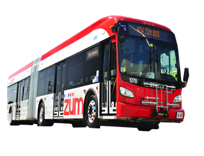 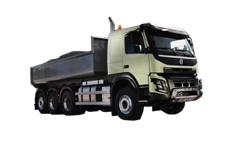 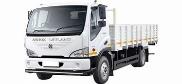 Axle
150
11X
13X
17X
EVO
19X
10X
120
18X
610
14X
240
160
Brake
310
360
410 / 22.5 ADB
410G
394
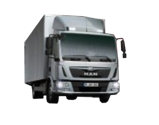 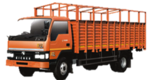 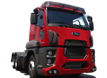 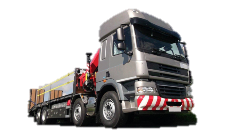 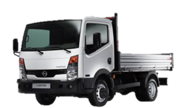 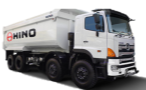 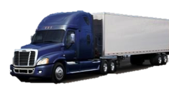 Heavy
Light
Medium
Extra Heavy
Financials
Values in INR Mn
YTD Performance
Quarterly Performance
v
Sales
Sales
EBIDTA
EBIDTA
34%
19%
PBT
PBT
2019 Outlook
Values in INR Mn
Key Highlights
Full Year Outlook
Revenue: 
22% to 25% growth YOY
Capacity ramp up completion by March / April 2019

EBITDA: 
Commodity price change exerting pressure on EBIDTA% 
Continuous Strategic plans to improve Productivity and cost is on track to manage the challenges
Continuous monitoring and control of fixed cost

CASH:
Improve Q4 cash flow
No working capital borrowing
Sales
EBIDTA
22% to 25%
PBT
Quarterly Performance Q1FY12 – Q3FY19
Key Strategic Initiatives Update
Capacity Expansion 
Business Wins
New product
Footprint Expansion
Revenue Growth Trend